8 - Distances et médiatrice
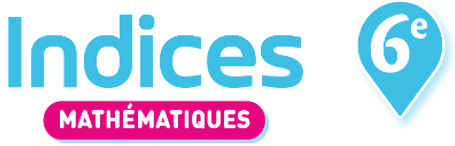 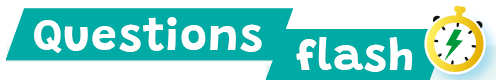 Distances
1  Donner la longueur du segment [AB].
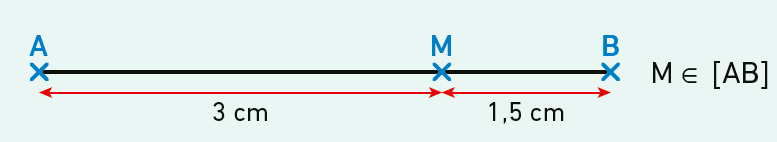 2  On considère la figure ci-contre.
Compléter avec < ; > ou = : 
AE + AF … EF
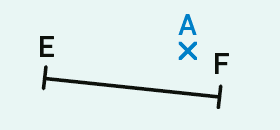 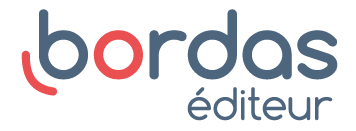 8 - Distances et médiatrice
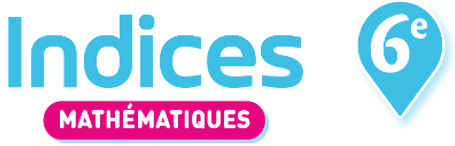 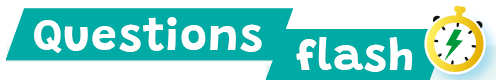 Distances
3  Vrai ou faux ?
OK = OT donc O est le milieu du segment [KT]. 

4  Pour quelles figures, le guide-âne est-il bien placé pour construire le milieu du segment [AB] ?
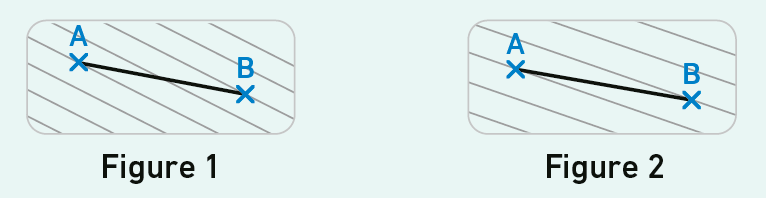 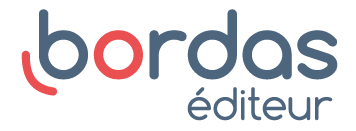